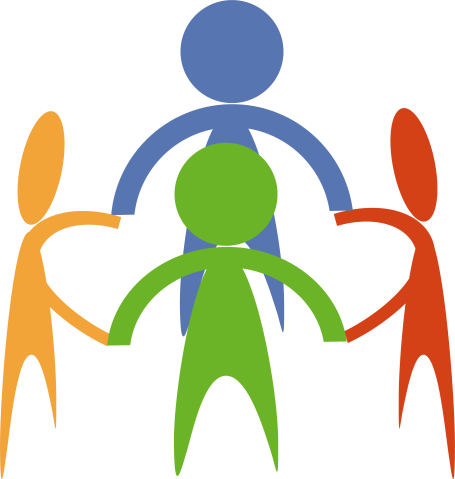 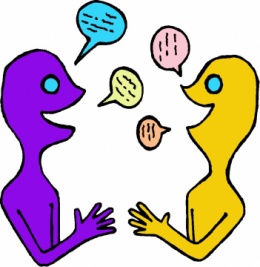 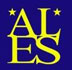 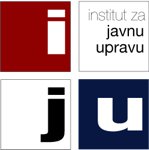 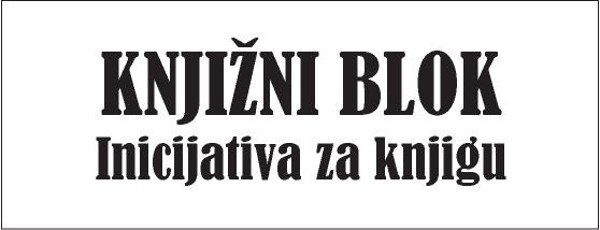 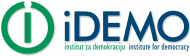 EduCON Education & Conversation Tool
ALES – udruga Alumni Europskih studija
Association of Alumni of European Studies
Social Innovation Competition 
Croatia 2016
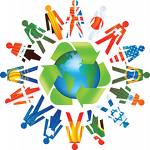 1
Why? Building Social Capital
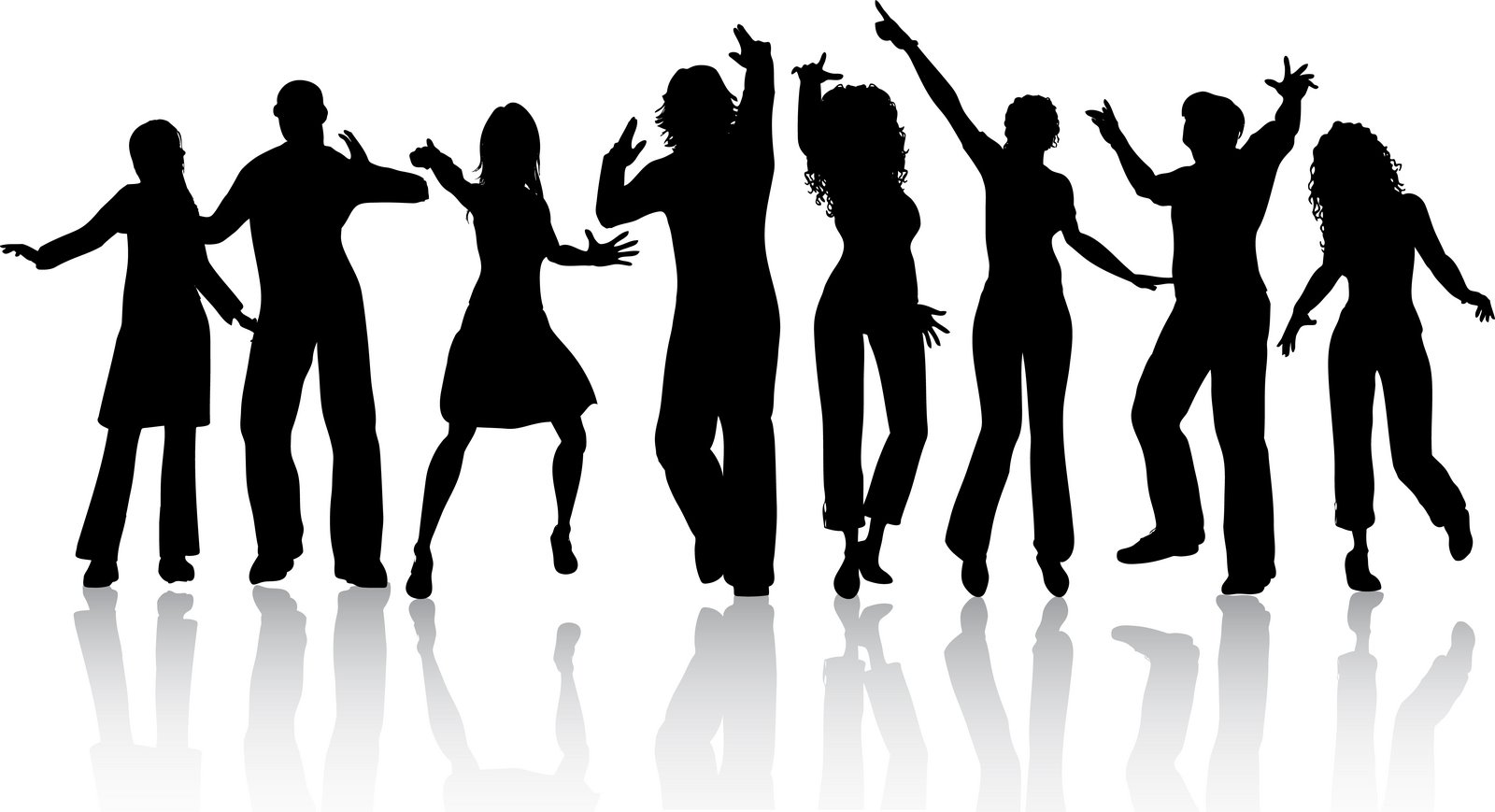 It is not enough to fight.
It is the spirit which we take to the battle 
that decides the issue.
It is morale that wins the victory.

George C. Marshall
2
Citizens and government Conflict/Collaboration = Participation
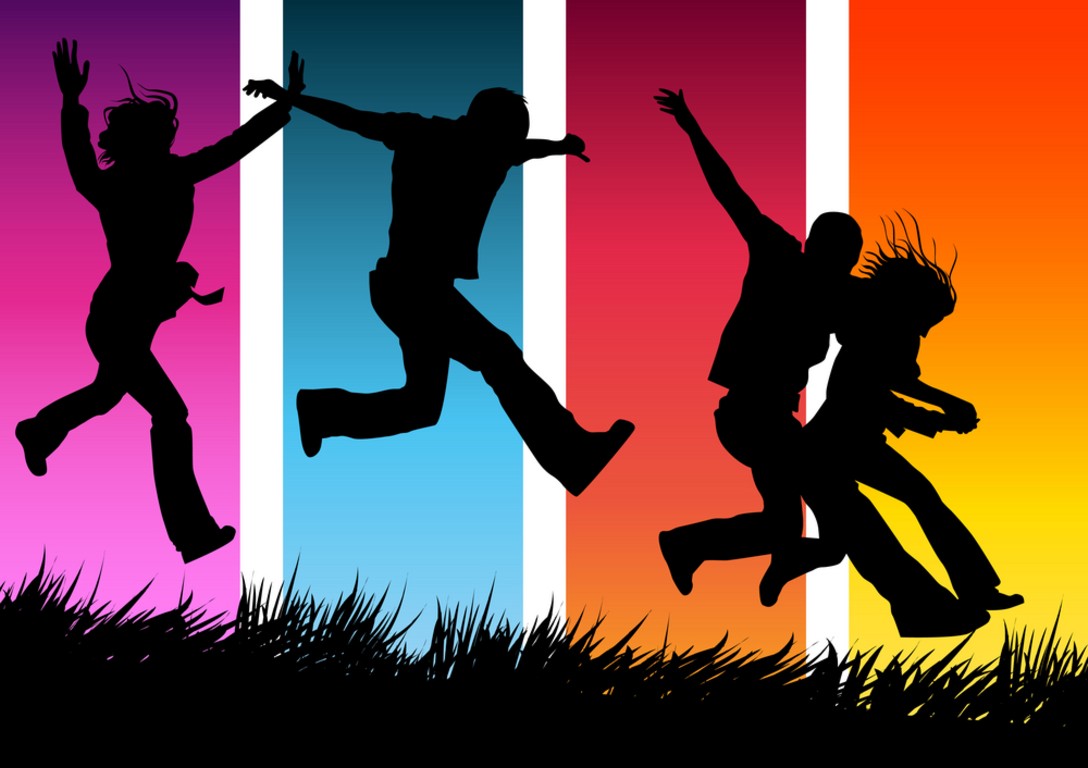 Social networks – Facebook, Twitter, fora (forum.hr science fora, etc.)
FULL deliberation 
REAL TIME decision making
3
Windmills of change
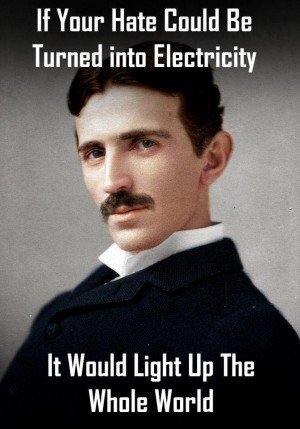 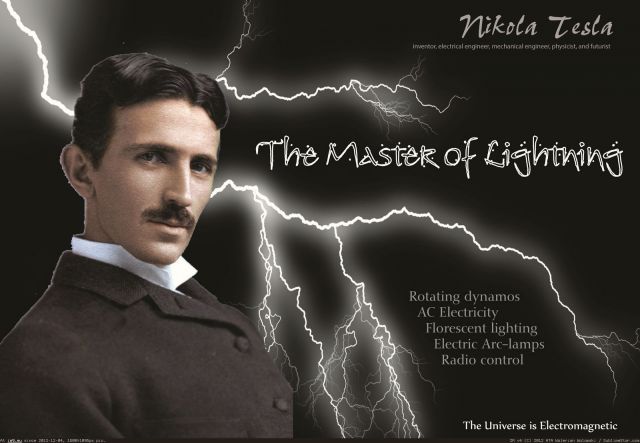 Competitive advantage of nations
Case of Netherlands
Electric cars in Croatia
Scarcity or abundance?
Energy should be used productively
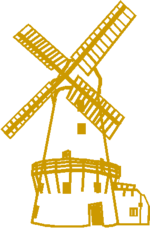 4
Disruptive innovation??
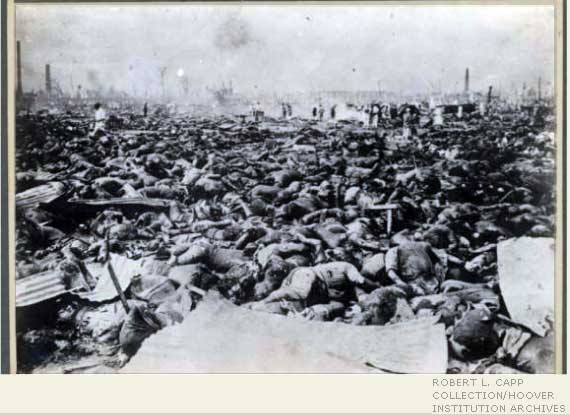 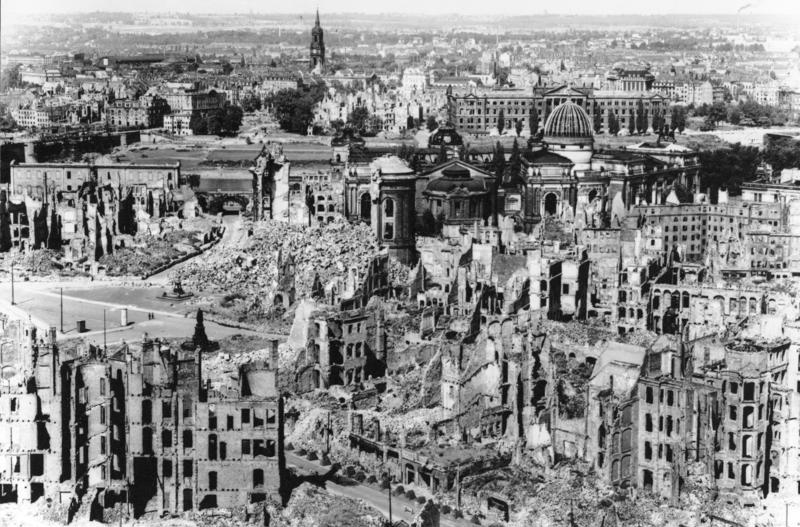 5
Project leader, partners and their roles
Business = Book block (NGO of firms) – promotion of materials, marketing, etc.
Academia = Croatian Institute for Public Administration (scientific institute registered as an NGO) – evaluation and support
Civil Society = IDEMO - NGO (think tank) – implementation and development
Civil society and academia = ALES - project leader; development of the idea; project management and implementation
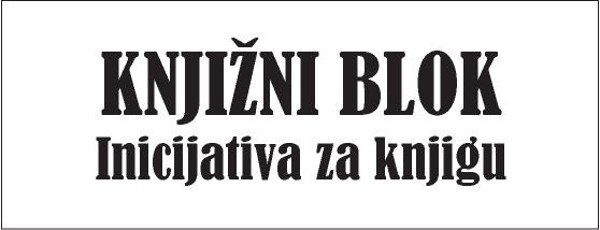 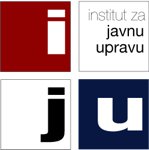 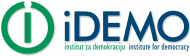 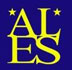 6
Other prospective partners
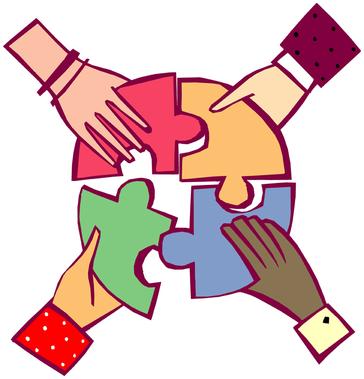 University of Zagreb
University of Split – CEDI Robert Schuman
University of Rijeka
City of Rijeka
City of Zagreb
City of Split
Ministry of Science, Education and Sport
7
Public activity, reading, involvement and failing book market in Croatia
27% of students do not read at all (source: OECD)
57% reads if they must
80% does not have reading as a favorite hobby
40% citizens reads at least 1 book per month (e.g. Germans – 73%, Italians – 71% etc.) – source: GfK
Ideally 4 million books should be sold in Croatian market, in 2004 and 2005 it was 11 million, but in 2009 it was 2,5 million in bookstores and 1 million in shopping malls; in 2010 and 2011 sales fell by 30-40%.
There is no market for e-books and it should have ate least 4000 e-books published in Croatian language
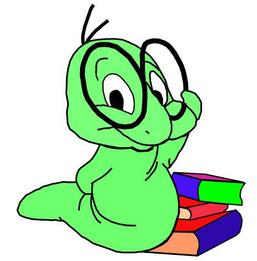 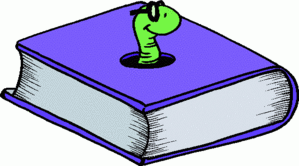 8
Activities of the Book Block
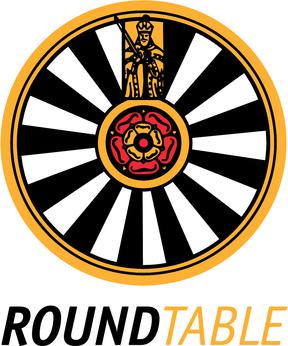 Connecting with other stakeholders
Continuous monitoring&needs assessment
Round tables
Discussions and presentations
Promotions
Other events that can promote book sales or specific topics
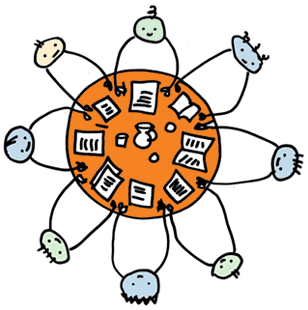 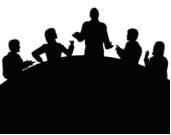 9
Activities of iDEMO
Assisting with architecture of the app
Testing on users
Launching the pilot campaign
Assisting in dissemination of results in the publich
Continuous monitoring&needs assessment
Round tables
Discussions and presentations
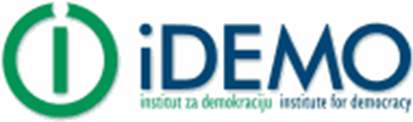 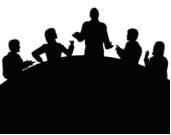 10
Triple helix – Quadruple helix
Discussion
Deliberation
Information
Consultation
Participation
11
Reaction to an urgent problemCurricular reform; education reform
Large number of potential users
Users from academia and other walks of life
Common goals and interests
Lack of political activism
High usage of smartphones
		SOLUTION:
MOBILE APPLICATION
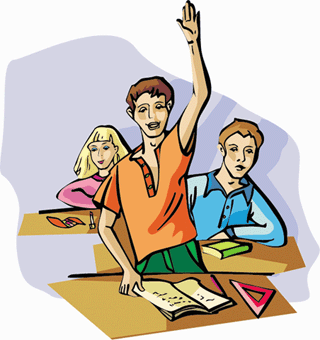 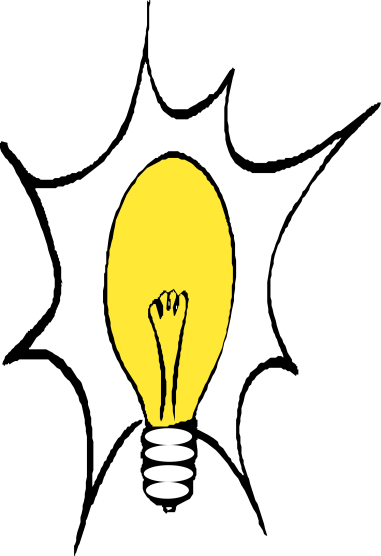 12
Kingdon – policy streams
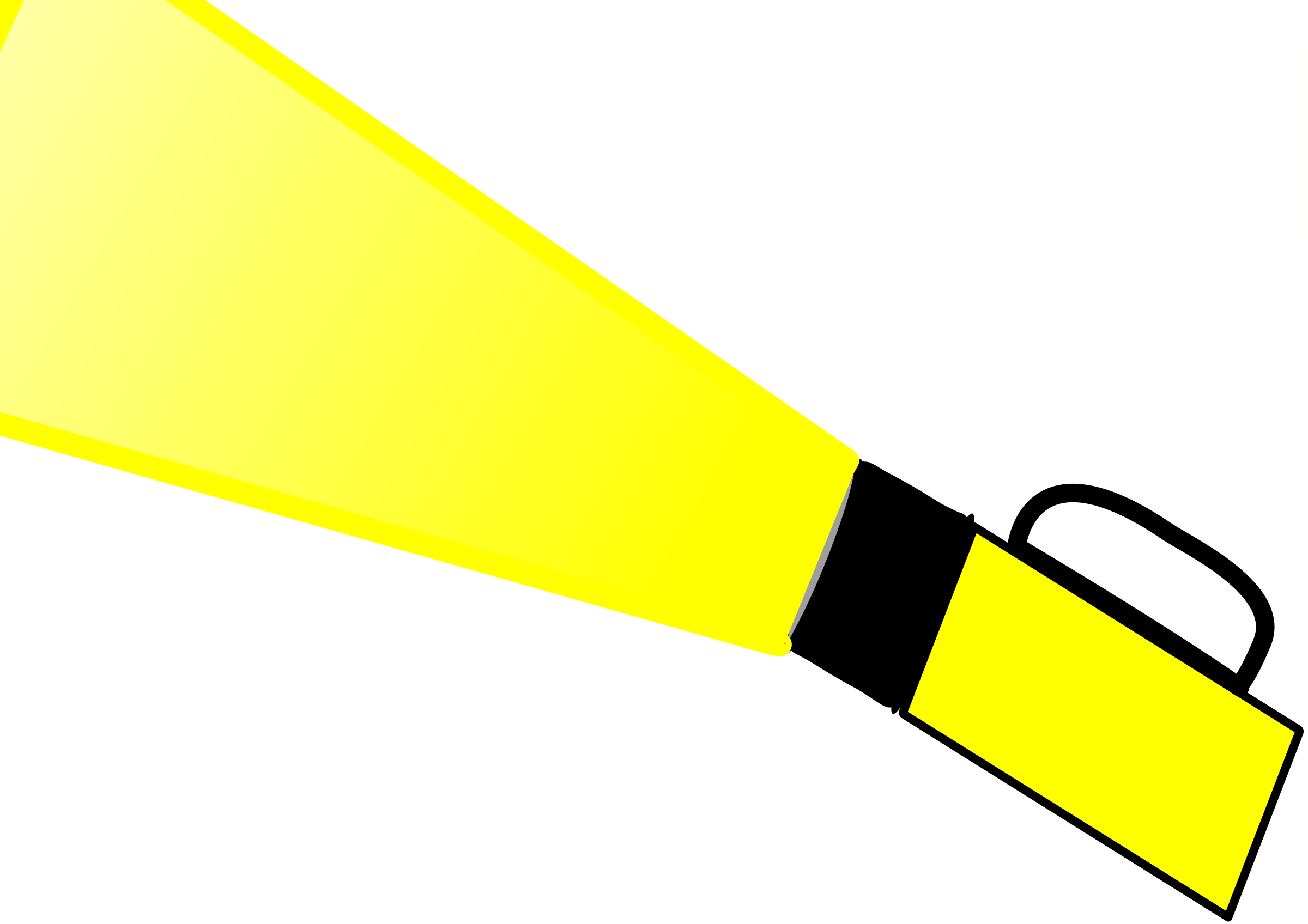 Problems
Solutions
Political will
13
Our solution European mobile & web based forum
Weighted multicriteria voting on answers
Rating participants; ability to reply in real time
Real time - fast and efficient
Mobile application easy to use
Ability to get feedback and info
Proposed expert literature, links
Advice on how to argue better
“modern crossover between 
Facebook, vBulletin, Linkedin...”
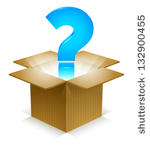 14
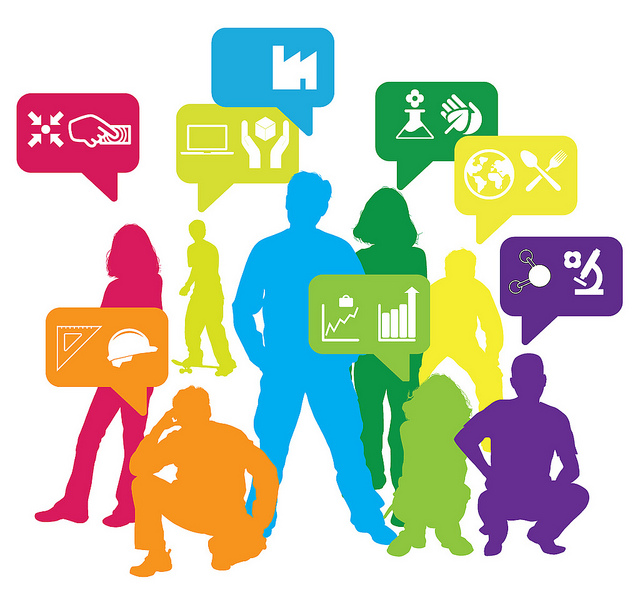 Where it might be useful
It is difficult to connect employers and academia in order to determine specific skills that employees should possess in order to get employed
Potential employees (e.g. students) are not used to non-linear thinking, in order to be employable
Although there already exist employment portals, such as posao.hr or moj-posao.net, they are static, and it is known that employers nowadays like to check Facebook accounts of potential employees in order to assess them, as well as linkedin and other profiles they find useful; therefore, it is an opportunity for potential employees to present their skills
15
Prospective customers
16
BUSINESS MODEL

CREATING  A NEW TYPE OF
SOCIAL DYNAMICS
“ALTERNATING” INSTEAD OF “TOP-DOWN” OR UNIDIRECTIONAL POLICY MAKING IN “BIPOLAR” SOCIETY
DEMAND:
QUALITY OF LIFE
DEMAND: JOBS
DEMAND SKILLS
17
Progressive development - matching
18
Financial sustainability
Would people pay?
Free application; charge for advertising (professional and business users) and premium users (able to put topics on agenda)
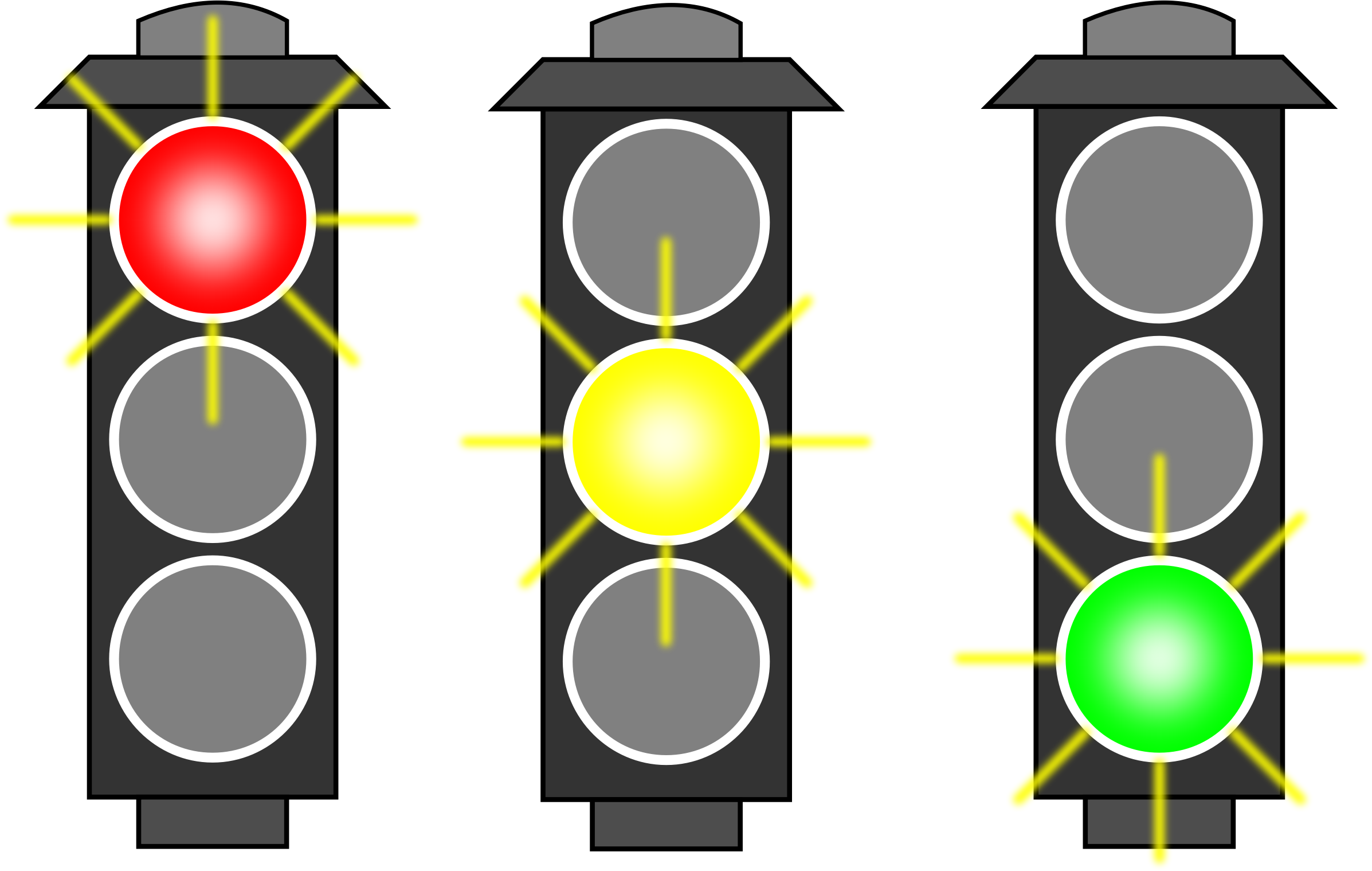 BASIC USER
BUSINESS USER
PREMIUM USER
19
Market segmentation
20
SWOT analysis
WEAKNESS (OF VIRTUALLY ALL NEW NETWORKS AND DISCUSSION FORA):  IMPORTANT THING TO REMEMBER IS THAT THE VALUE OF A NETWORK GROWS WITH THE NUMBER OF USERS, WHICH EXPLAINS THE RESILIENCE AND SUSTAINABILITY OF FACEBOOK AND OTHER LARGE NETWORKS: IT IS THE LARGE NUMBER OF USERS AND NOT NECESSARILY THE QUALITY OF THE SERVICE. THEREFORE, THE IMMEDIATE GOAL IS TO ACQUIRE A SUFFICIENT NUMBER OF USERS, AND THAT IS DIFFICULT TO ACHIEVE
THREAT: POSSIBLE LOSS OF POLITICAL WILL OF THE GOVERNMENT TO CONDUCTED THE REFORM, LACK OF INTEREST
OPPORTUNITY: ONGOING CURRICULAR REFORM AND POLITICAL WILL THAT MAY ALLOW OUR PROJECT TO GAIN INITIAL USERS
STRENGTH: OUR NETWORK HAS THE EXPERIENCE OF PREVIOUS MODELS, WHOSE WEAKNESSES HAVE BECOME APPARENT OVER THE YEARS, AND CAN USE NEW, MOBILE TECHNOLOGIES TO ATTRACT USERS AND REACH THEM, DUE TO UBIQUITY OF SMARTPHONES IN CROATIA.
21
Need for funding
Budget
22
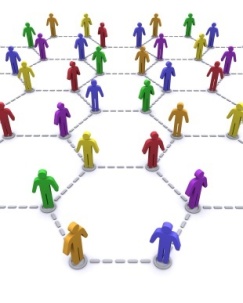 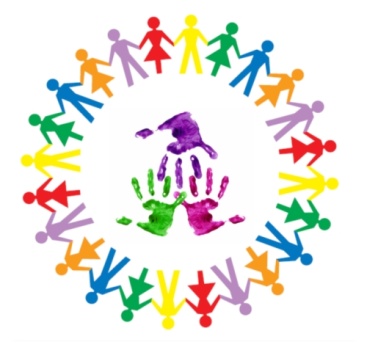 Outcomes and outputs
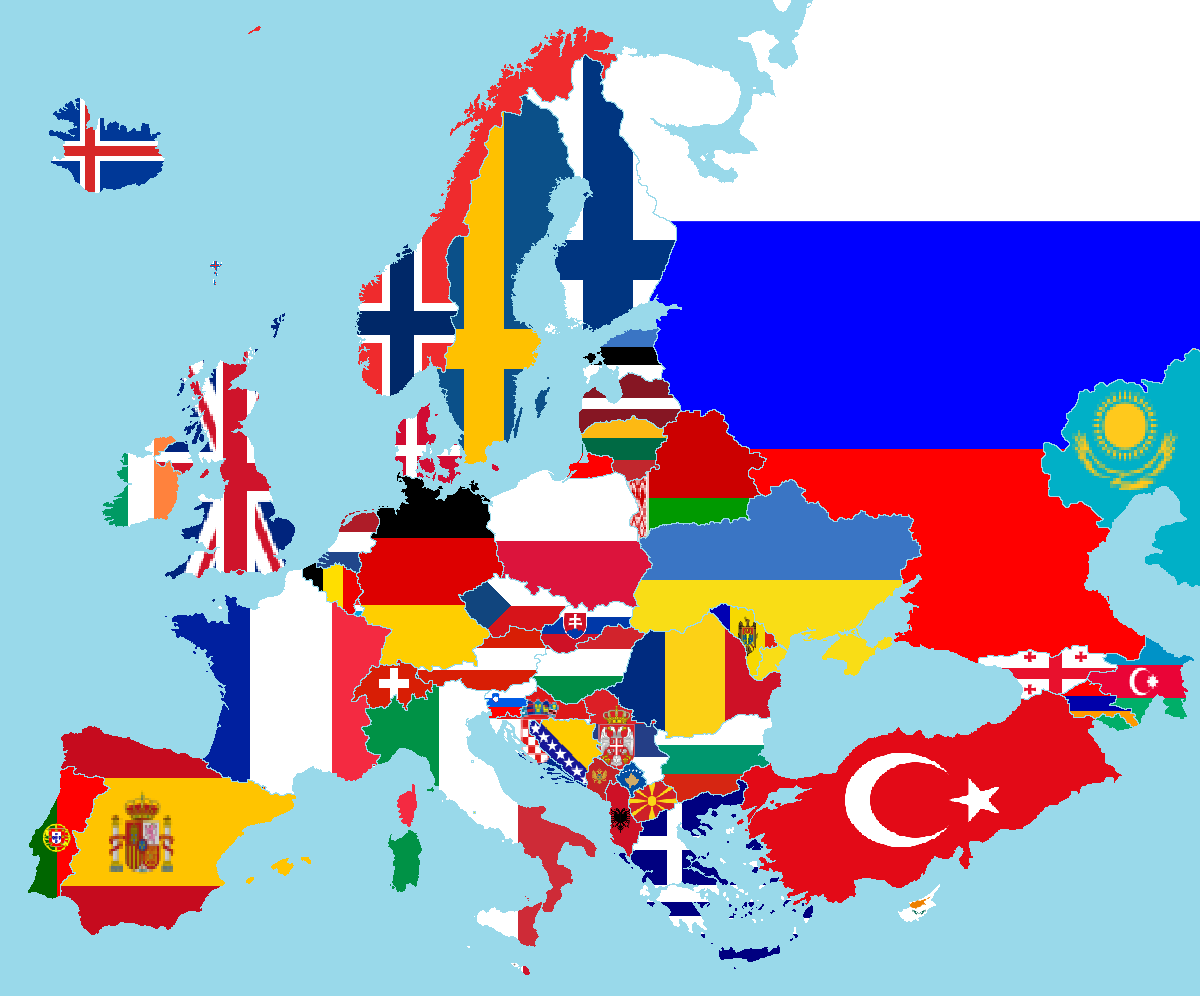 Better cooperation of academia, business, government and citizens on Educ. & Tranining
Constructive and efficient dialogue online
Opening Croatia to cooperation on EU level
A new, European user centered and dialogue based social network
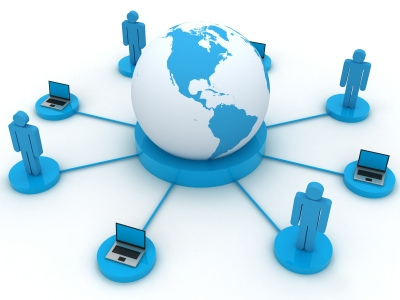 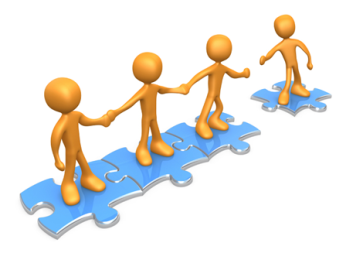 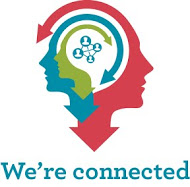 23
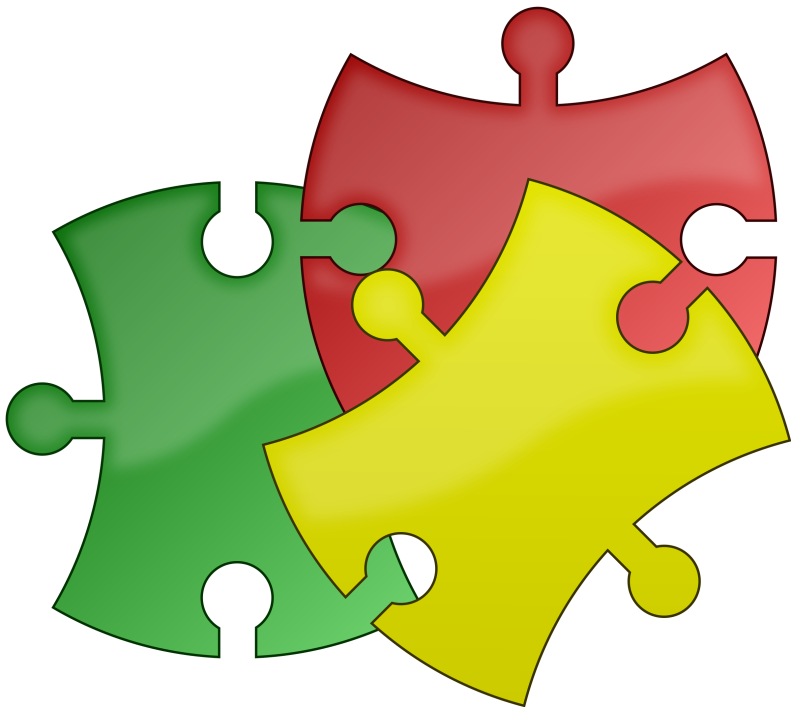 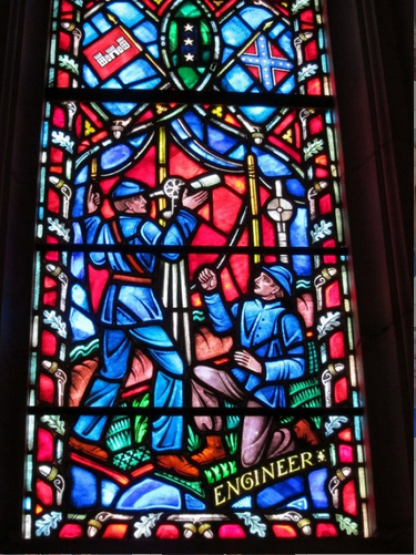 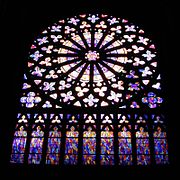 The only meaning of my work lies in the effort to assure a real, humane, just and free community – for everyone and everywhere; a community that not only tolerates diversity, but also cheerfully welcomes it, just as the builders of Chartres cathedral felt cheerful when they constructed their rosettes from multicolored pieces of glass.

							 Vlado Gotovac
24
Thank you for your attention!
Jan Klasinc
ALES
Trg maršala Tita 14, Zagreb
Office: Zvonimirova 48, Zagreb
ales@ales.hr
ajklasinc@gmail.com
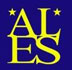 25